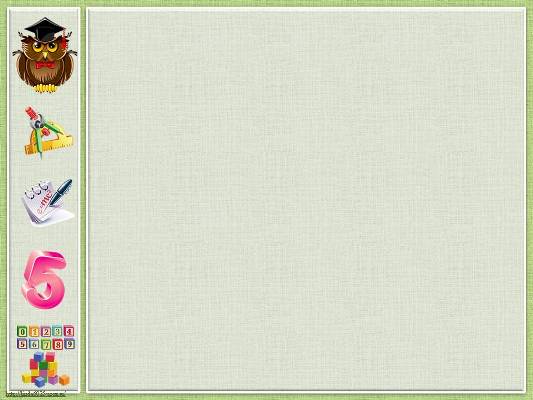 «Гимнастика
 для ума»
учитель начальных классов МБОУ «Средняя общеобразовательная школа №19» г. Белгорода им.В.Казанцева
 Санникова Елена Ивановна
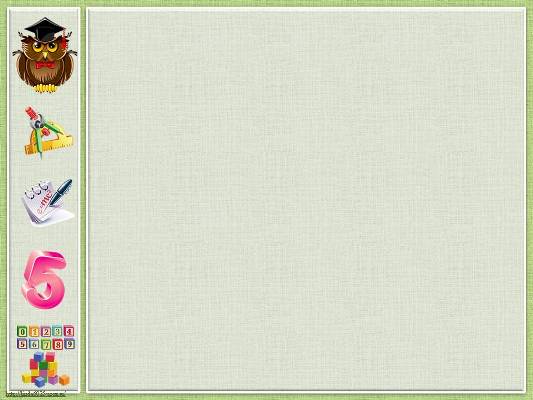 Цель: 
создание книжки с занимательными задачами по математике для привития интереса у младших школьников к предмету «Математика».
Задачи: подобрать различный занимательной материал по математике;собрать и классифицировать информацию по разделам (ребусы, задачи в стихах, задачи-тесты, логические задачи, магические квадраты, головоломки);развивать умения детей самостоятельно использовать полученные знания в разных видах деятельности, вовлекать сверстников  в развернутые игры.
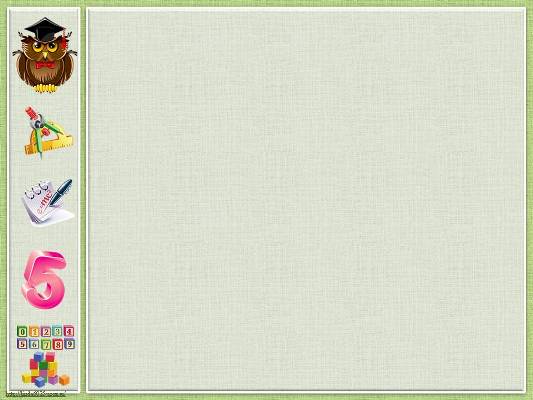 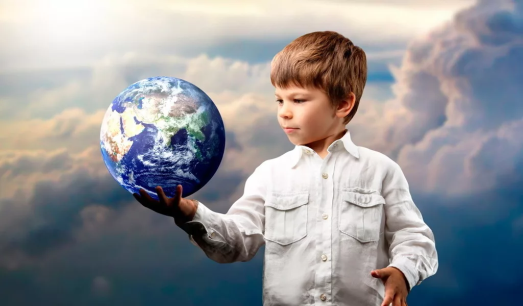 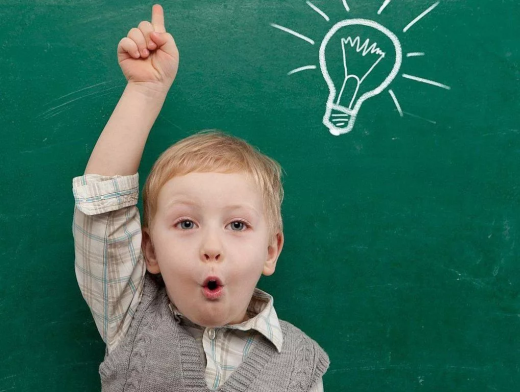 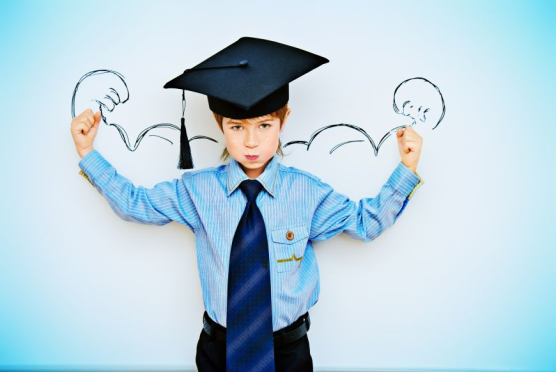 Актуальность  темы: 
Современному обществу нужны люди интеллектуально смелые, самостоятельные, оригинально мыслящие, творческие, умеющие принимать нестандартные решения. Все эти качества личности в школьном возрасте можно сформировать при помощи разнообразных игр.
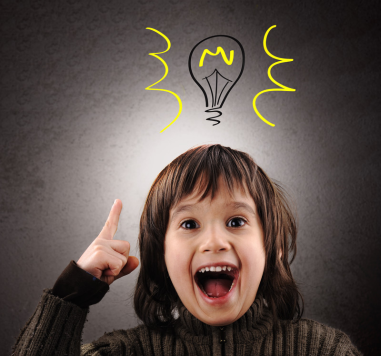 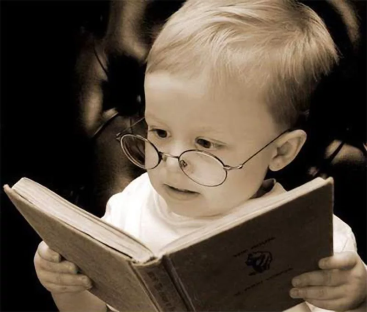 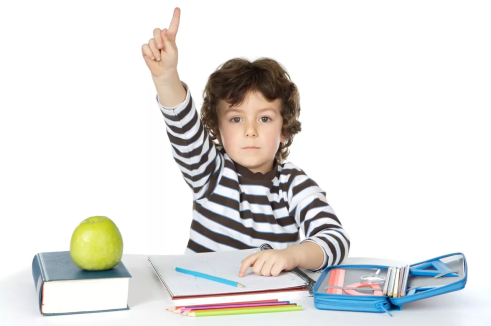 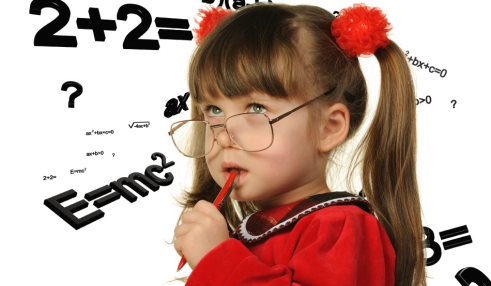 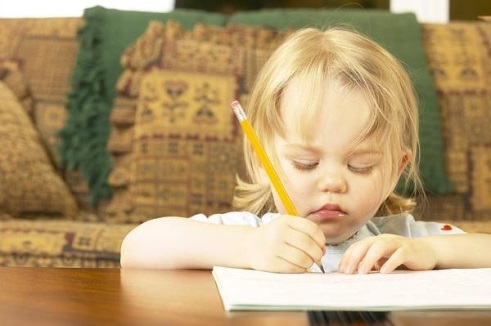 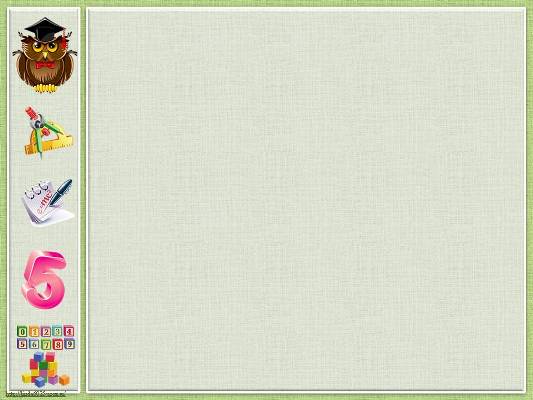 Проблема : 
можно ли обойтись без занимательных задач при изучении математики?
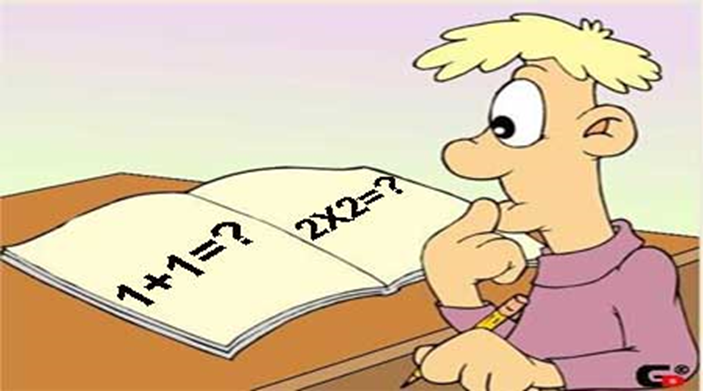 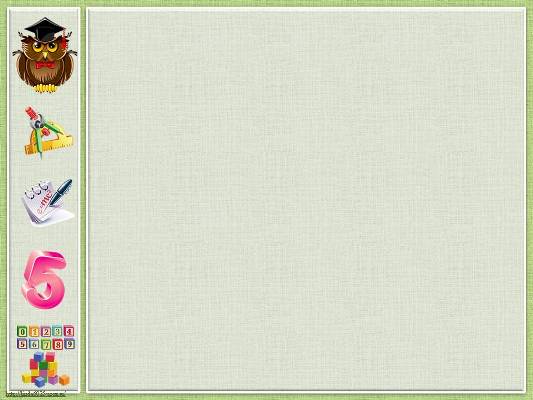 АНКЕТИРОВАНИЕ
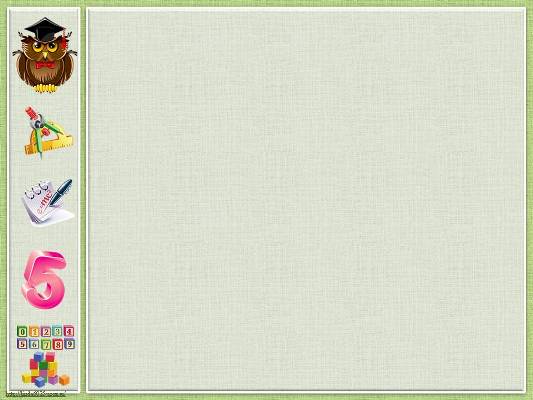 «Думать – это самая сложная из работ, видимо поэтому так мало людей ею занимаются».
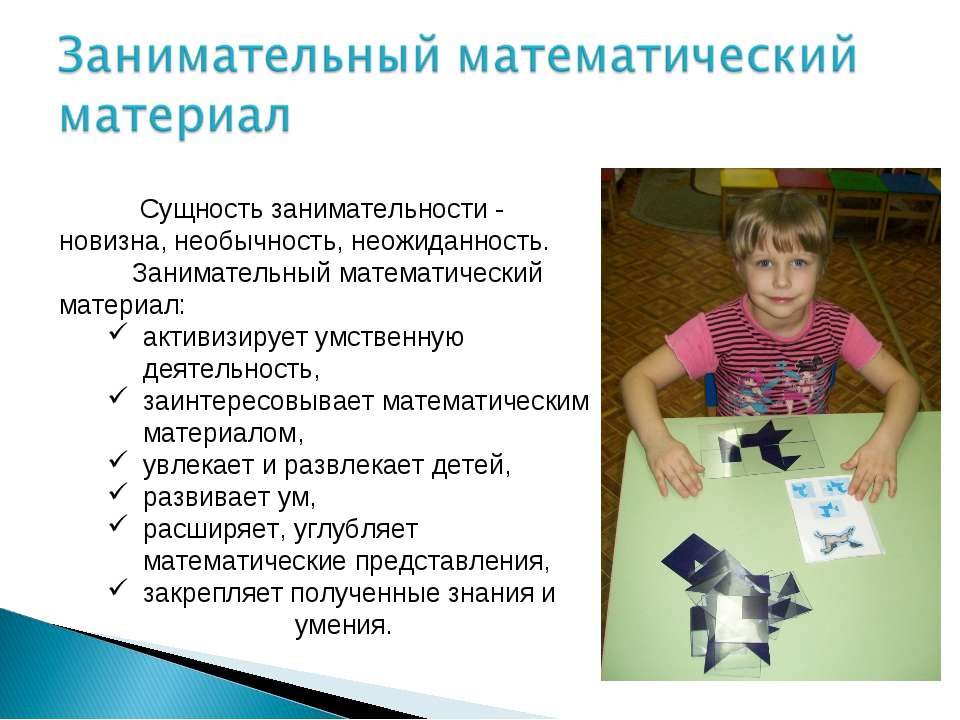 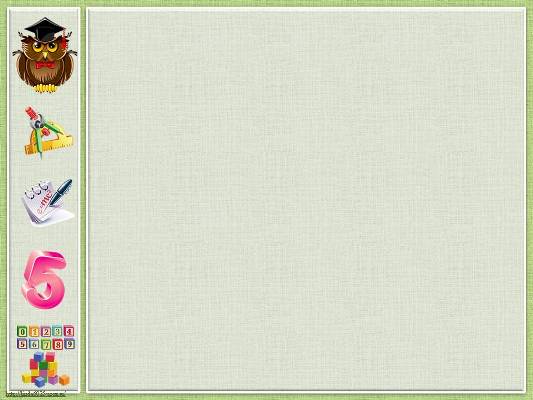 СОДЕРЖАНИЕ
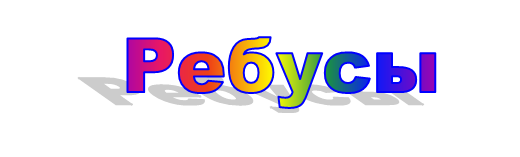 Задачи в стихах
Задачи - тесты
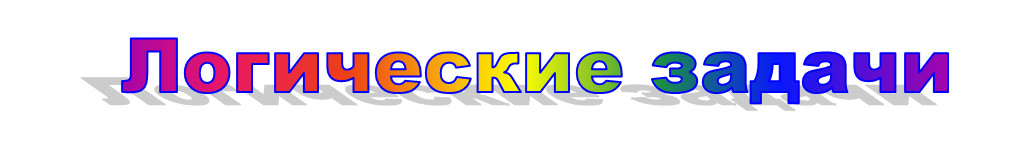 Магические квадраты
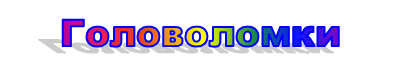 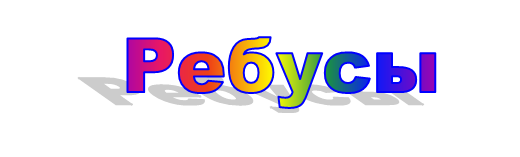 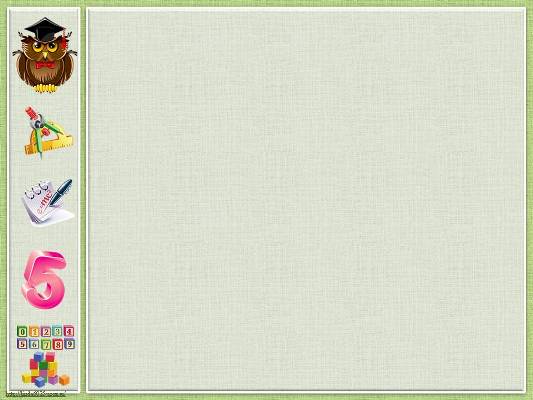 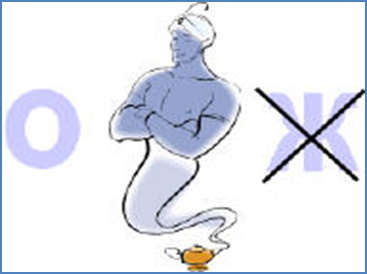 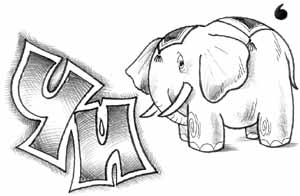 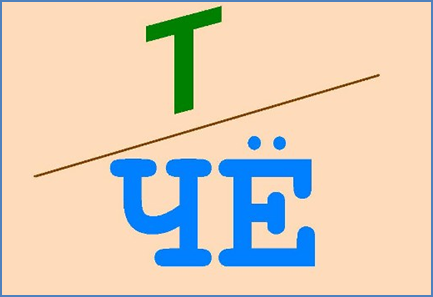 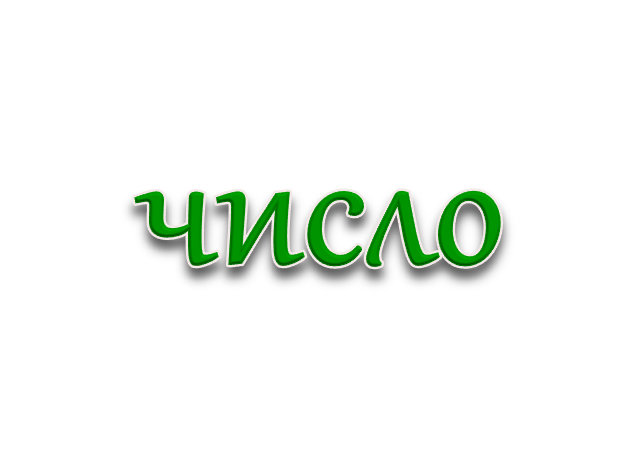 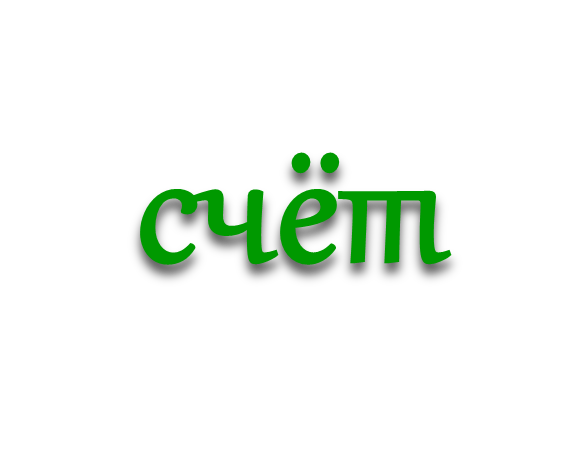 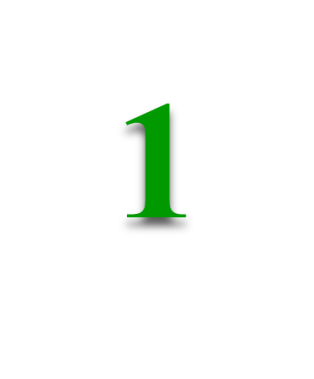 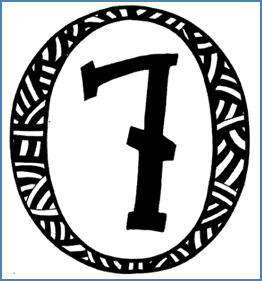 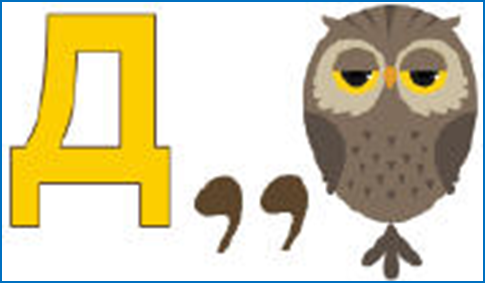 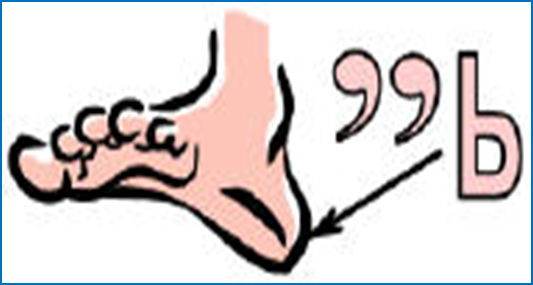 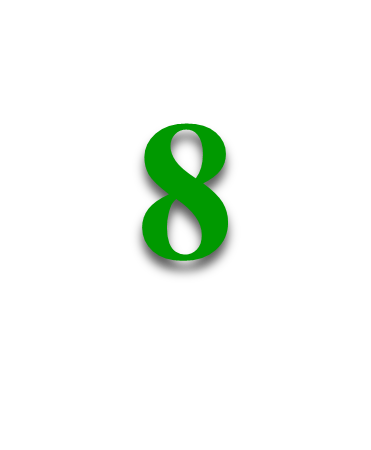 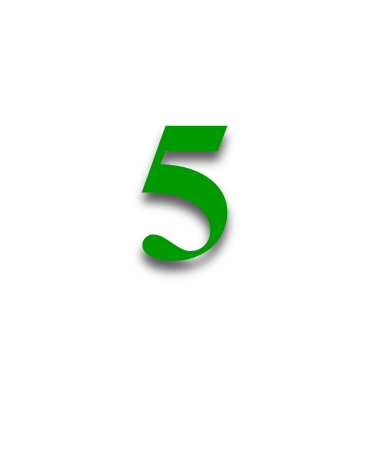 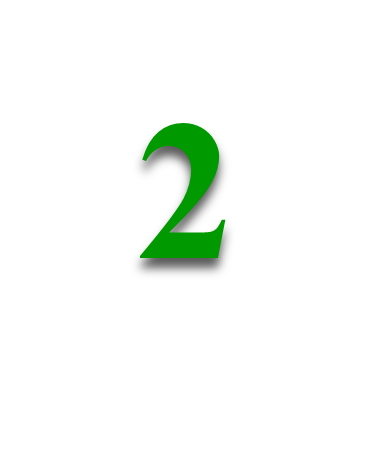 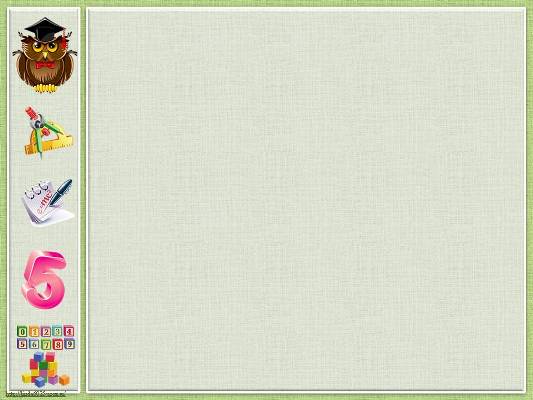 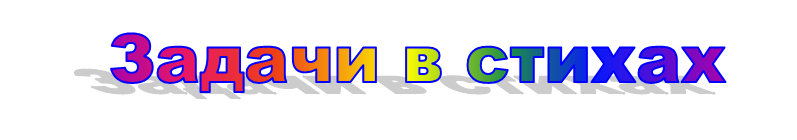 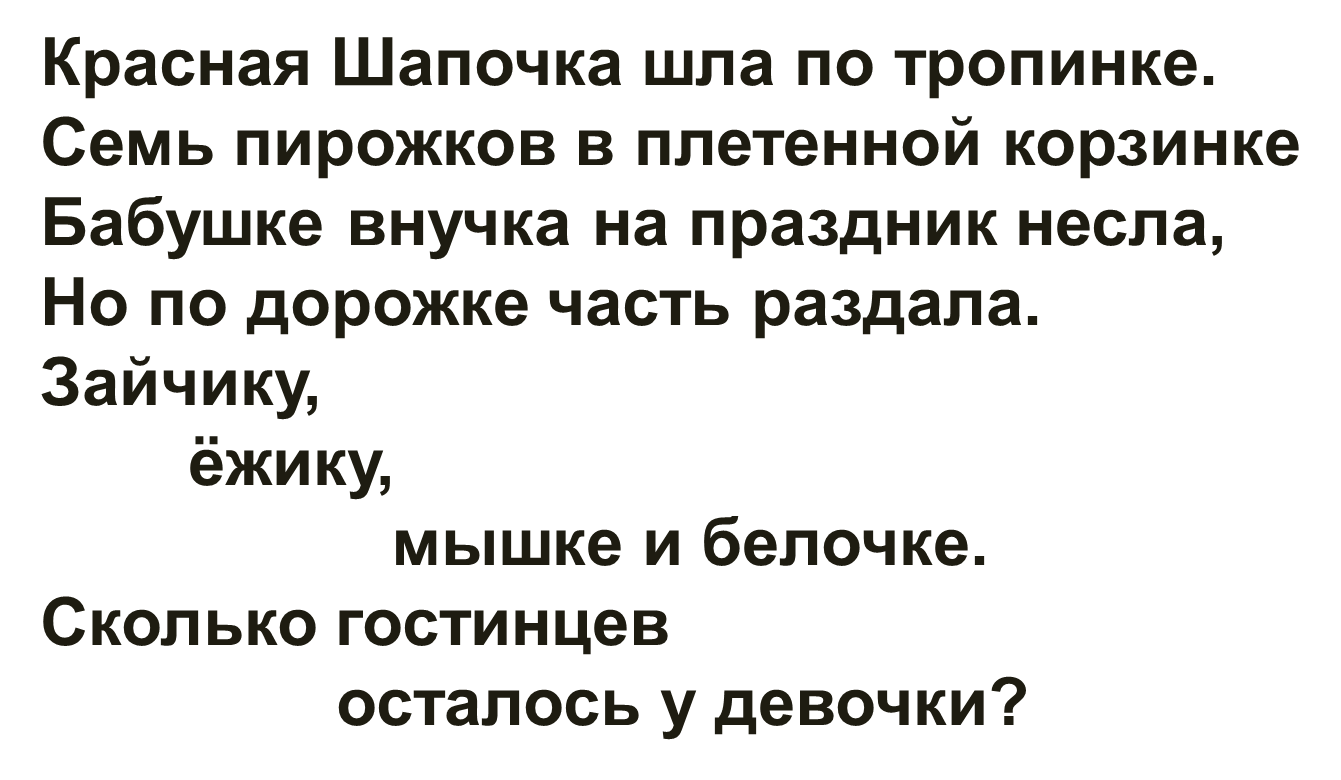 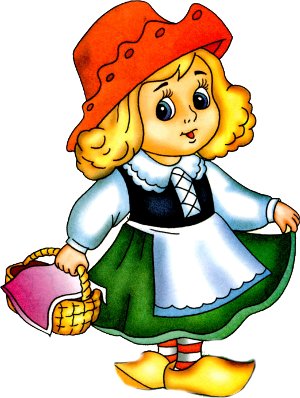 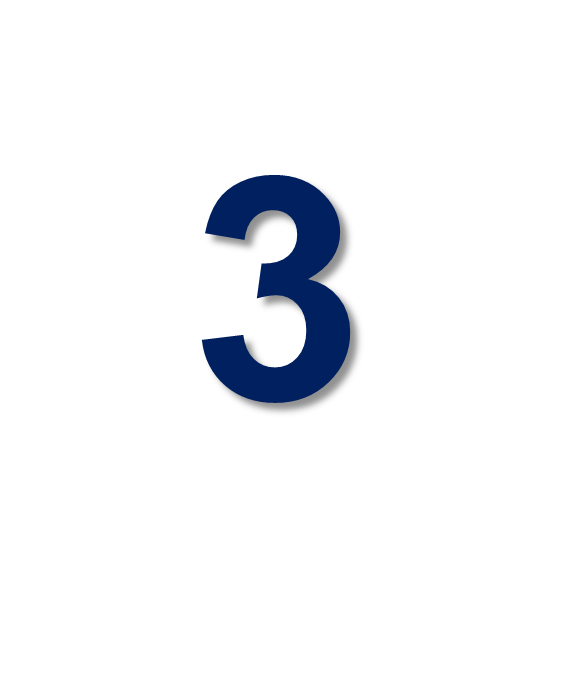 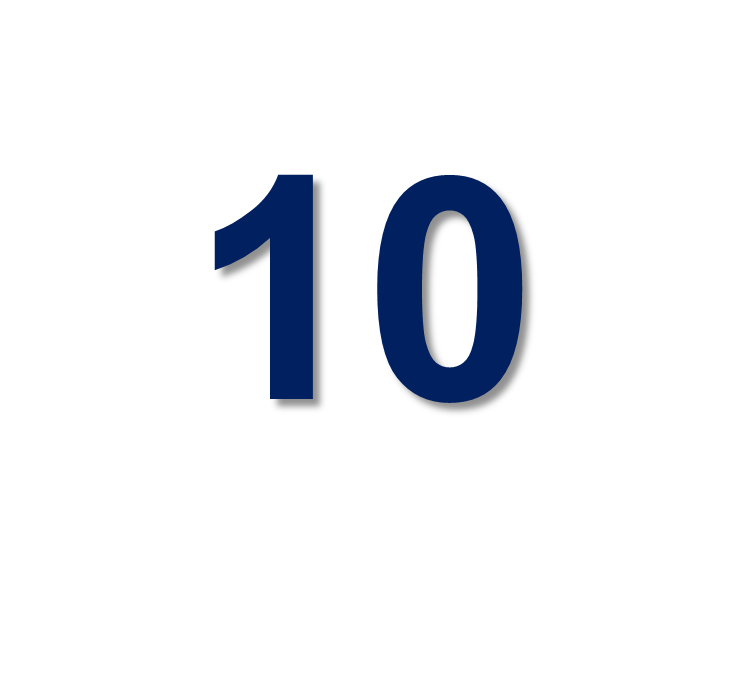 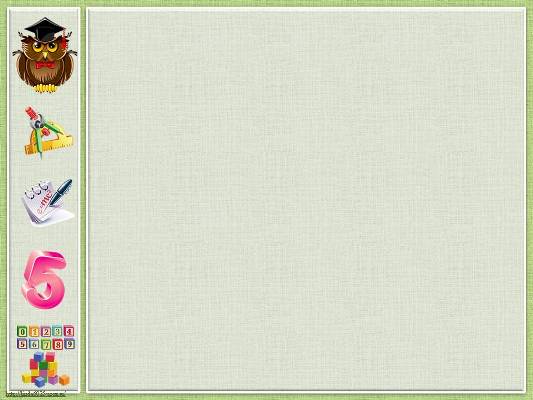 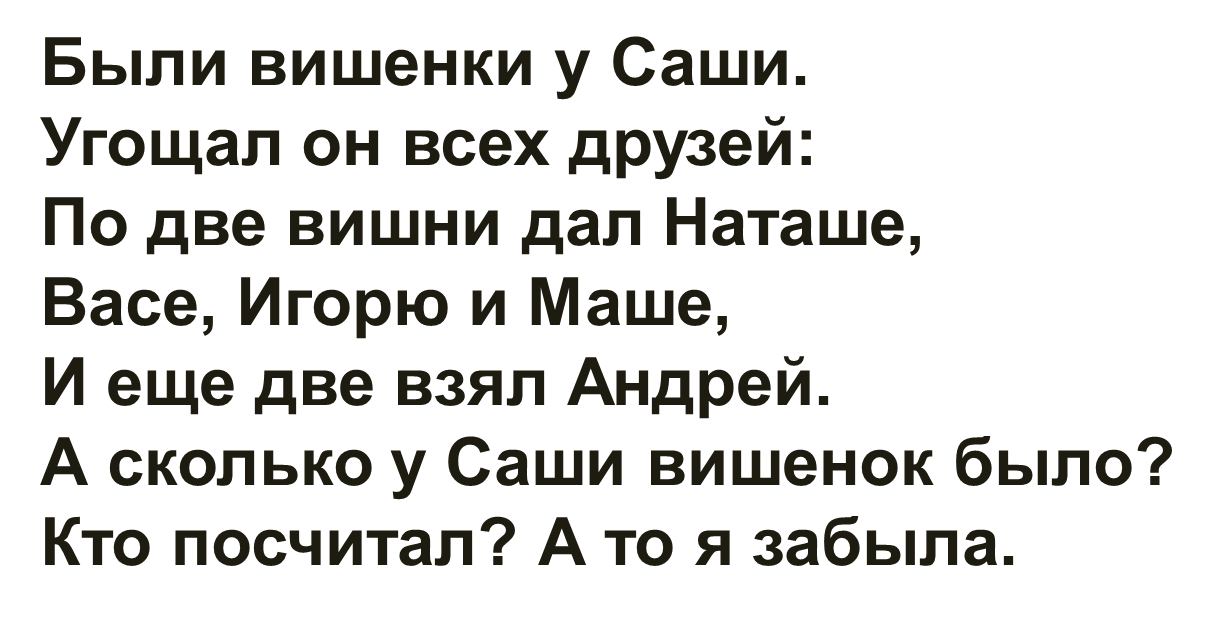 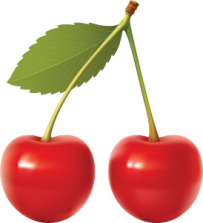 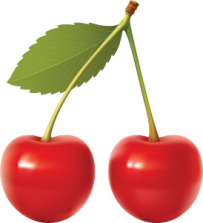 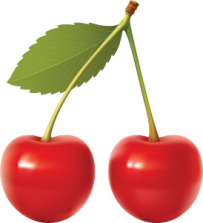 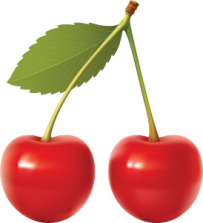 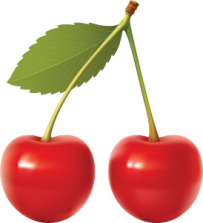 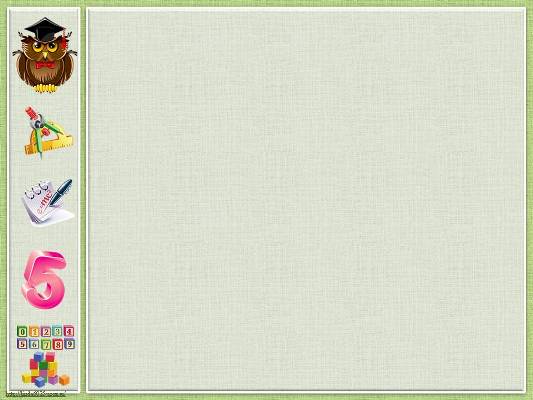 Задачи - тесты
Выбери правильный ответ
7 воробышек спустились на грядки,Скачут и что - то клюют без оглядки.Котик - хитрюга внезапно подкрался,Мигом схватил одного и умчался.Вот как опасно клевать, без оглядки!Сколько теперь их осталось на грядке?
0
6
5
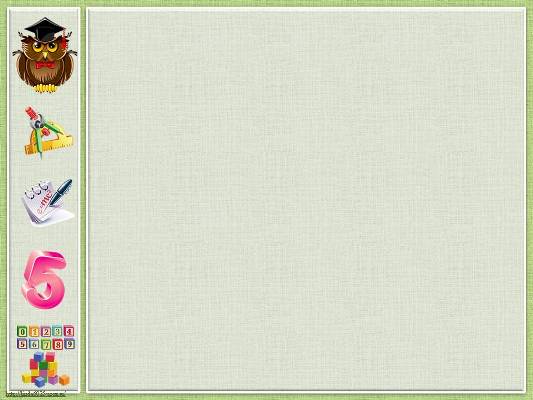 Выбери правильный ответ
Дед, баба, внучка, Жучка, кошка и мышка тянули-тянули репку и, наконец, вытянули. Сколько глаз  смотрело     на репку?
10
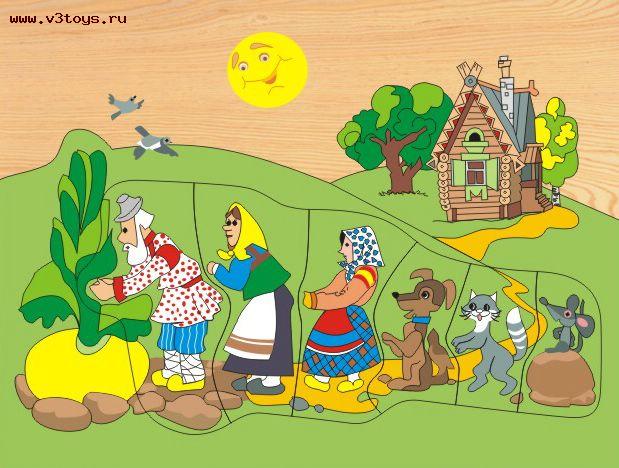 12
8
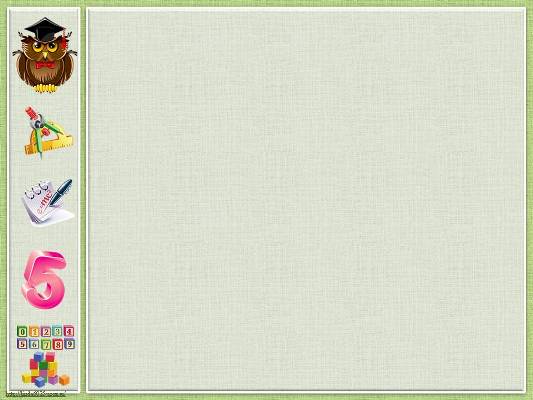 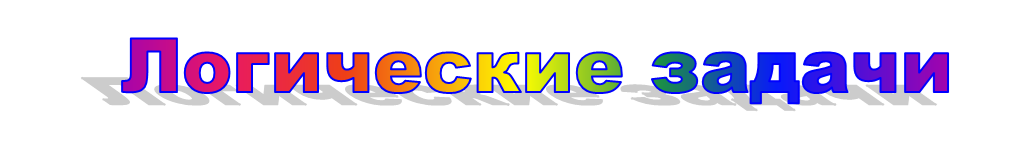 Кошки 
В комнате 4 угла, в каждом углу по одной кошке, напротив каждой кошки по три кошки, на хвосте у каждой кошки, по одной кошке. Сколько кошек в комнате?
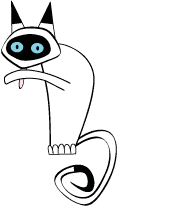 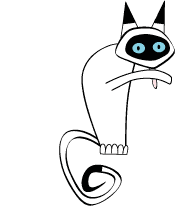 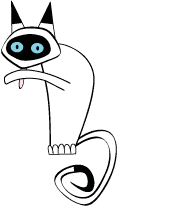 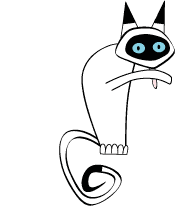 Ответ: 4 кошки. Напротив каждой кошки по три кошки в трёх углах, и каждая кошка сидит на своём хвосте!
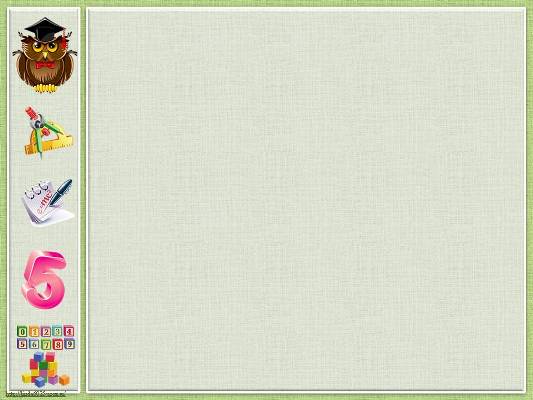 Магические квадраты
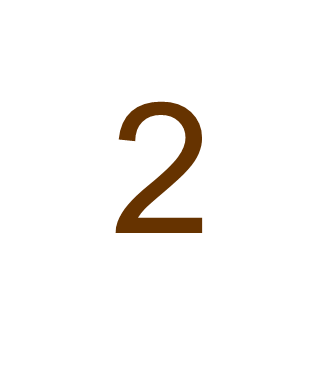 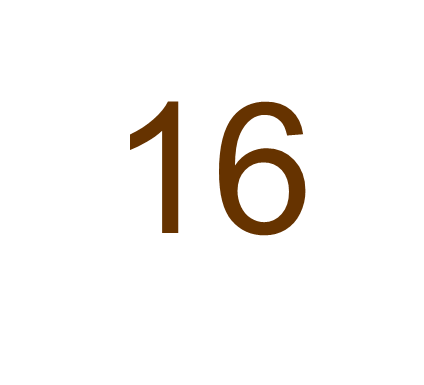 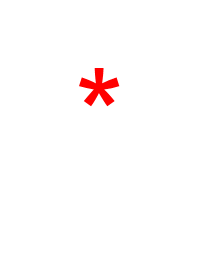 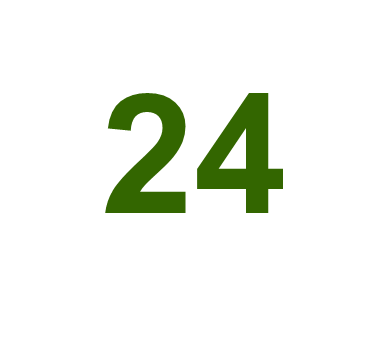 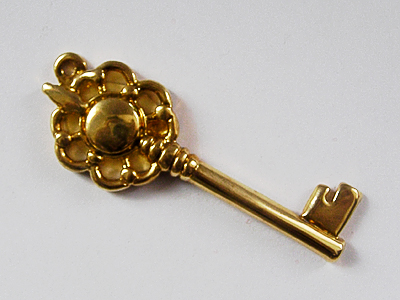 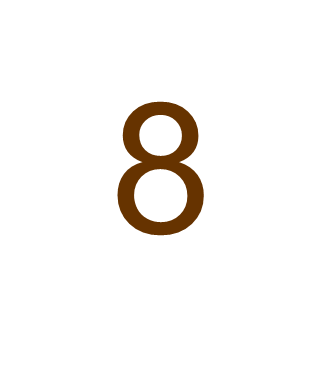 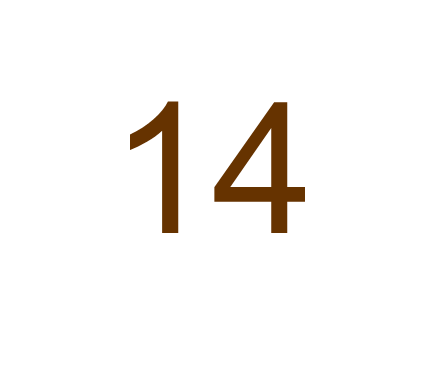 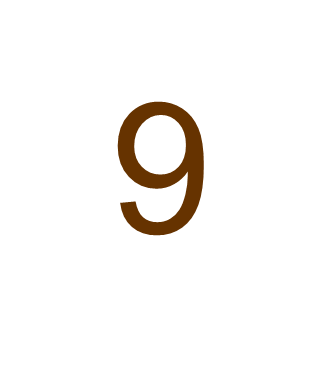 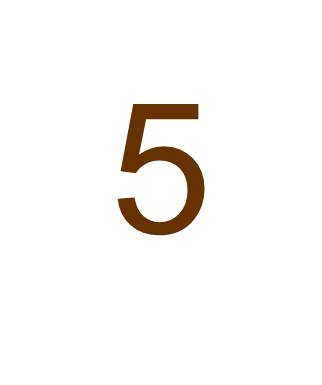 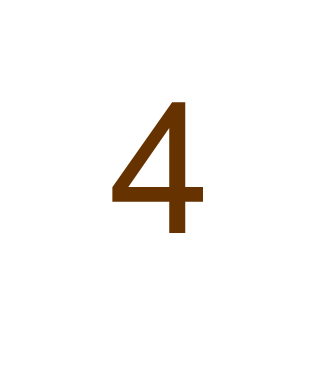 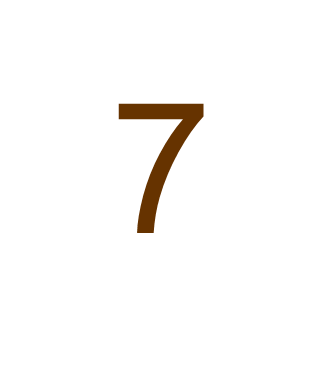 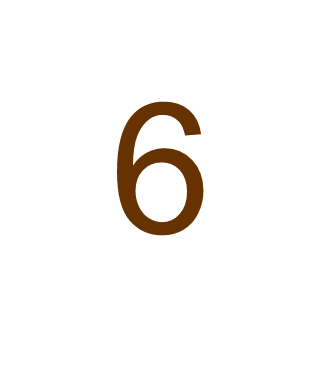 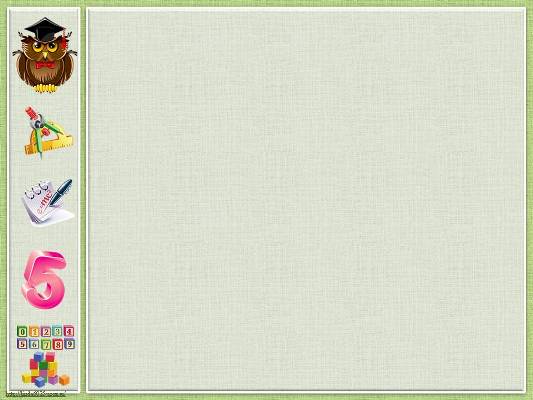 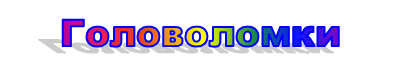 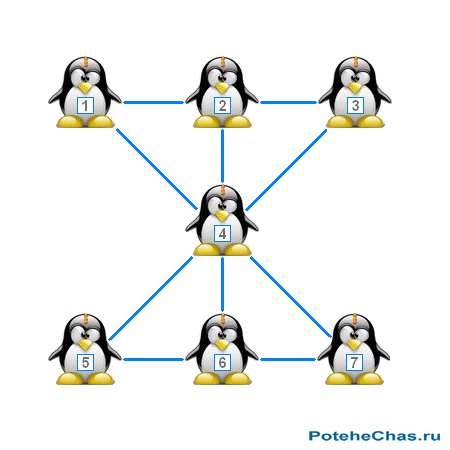 Расставьте пингвинов так, чтобы сумма чисел проставленных на пингвинах во всех указанных рядах, составляла 12.
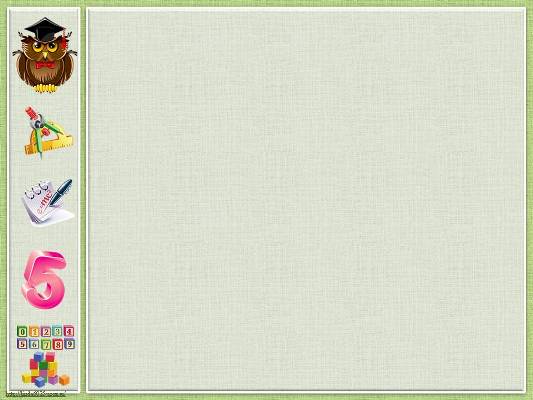 Вывод:
     Работа над проектом показала, что математика не сухая наука, а занимательная и интересная.
 «Занимательная математика» пробуждает в нас наблюдательность, умение логически  мыслить, тренирует мозг.
"Если вы хотите научиться плавать, смело входите в воду!
А если хотите научиться решать задачи - решайте их!"
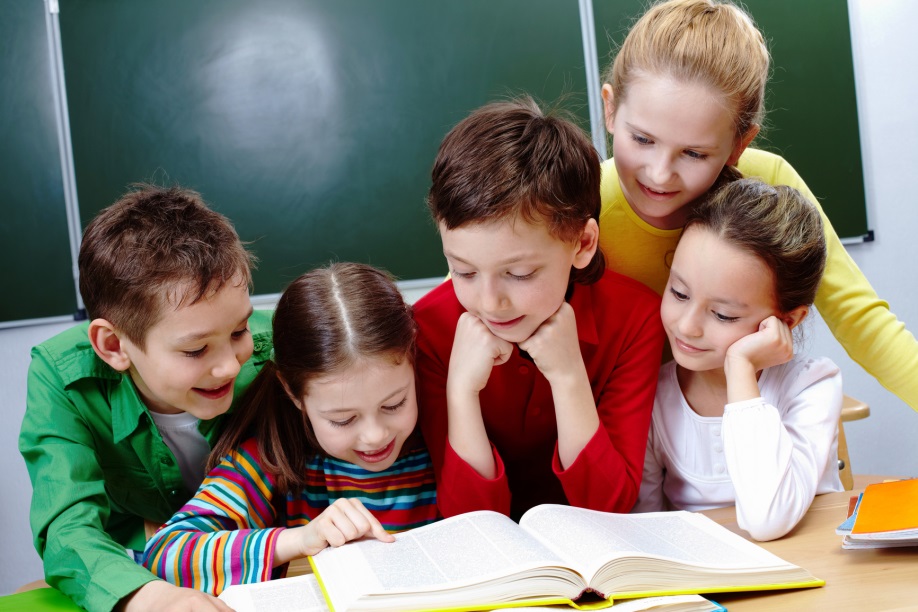 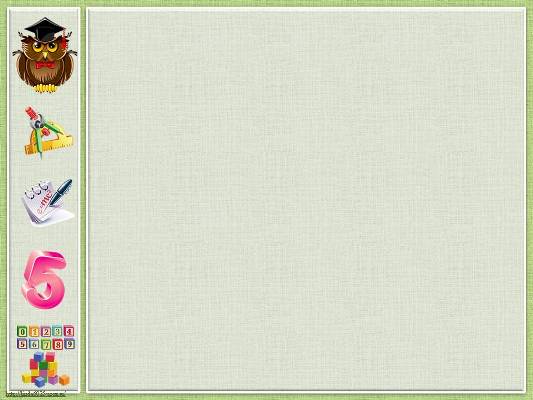 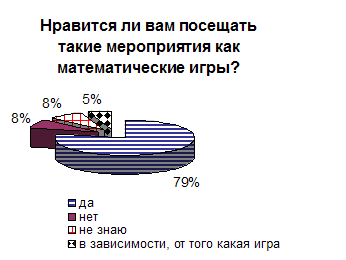 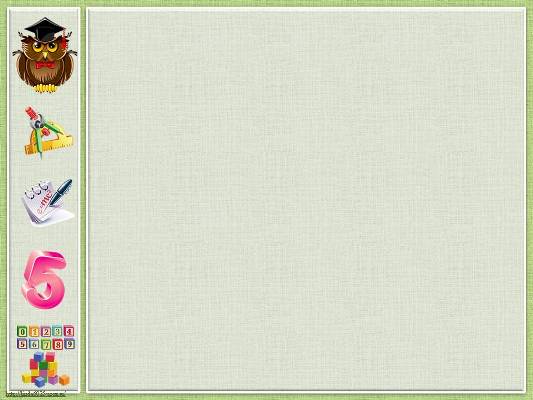